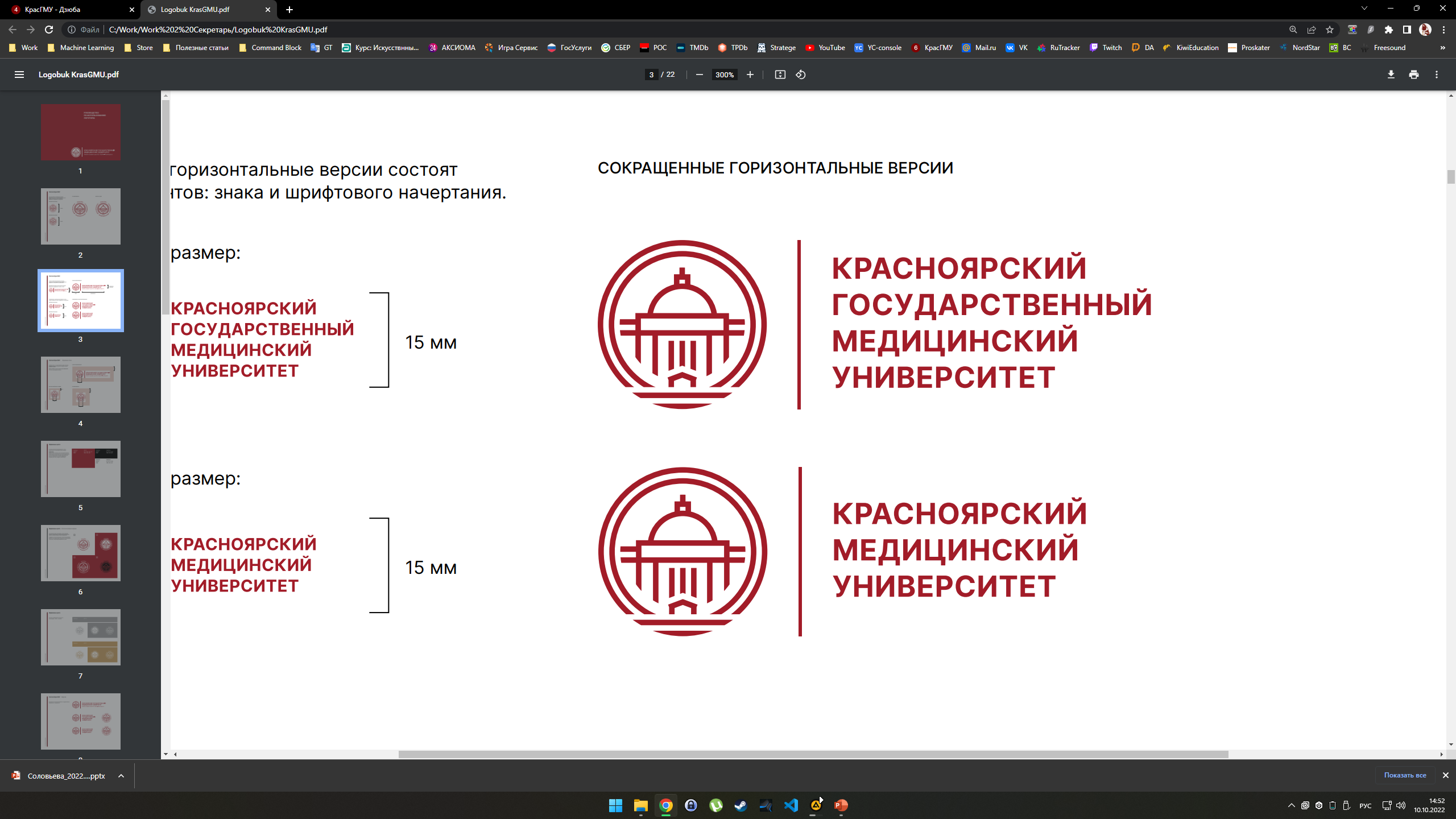 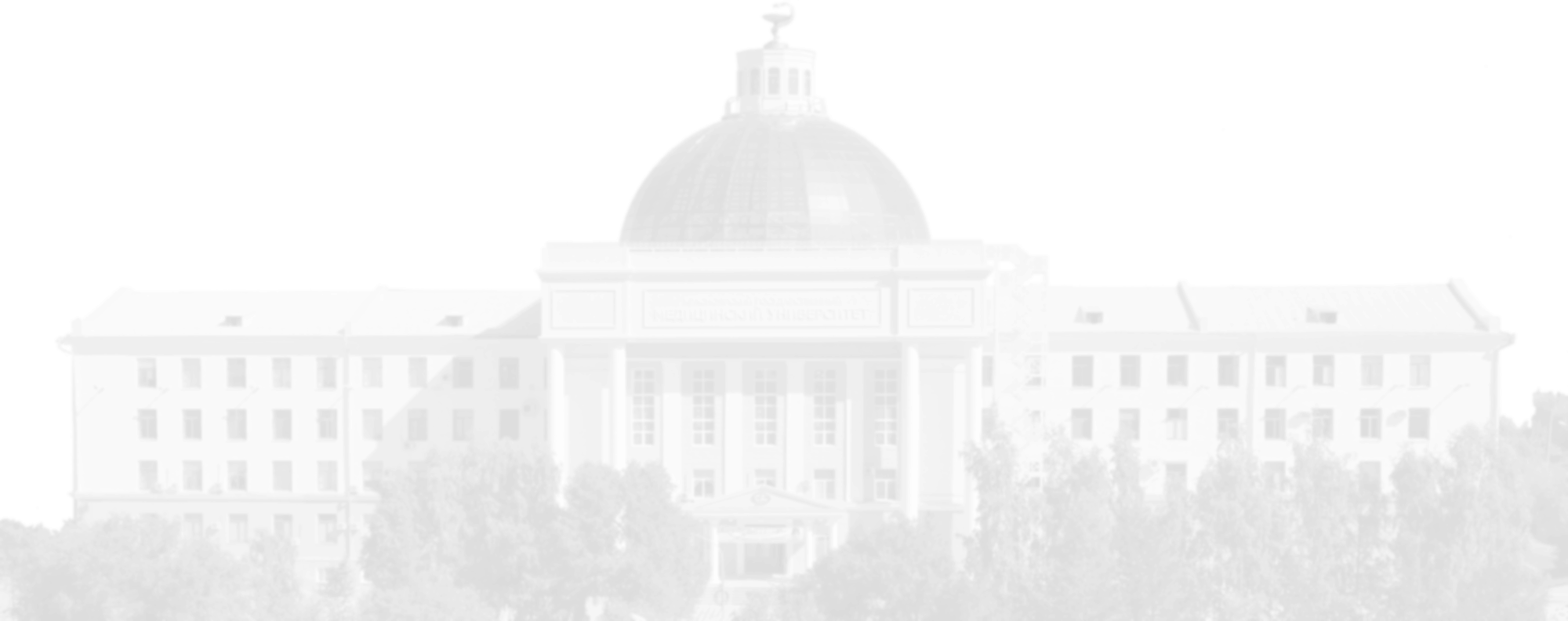 Методическое обеспечение практик по специальности 33.05.01 Фармация
Руководитель ОПОП по специальности Фармация
Стороженко Сергей Евгеньевич
12.03.2024
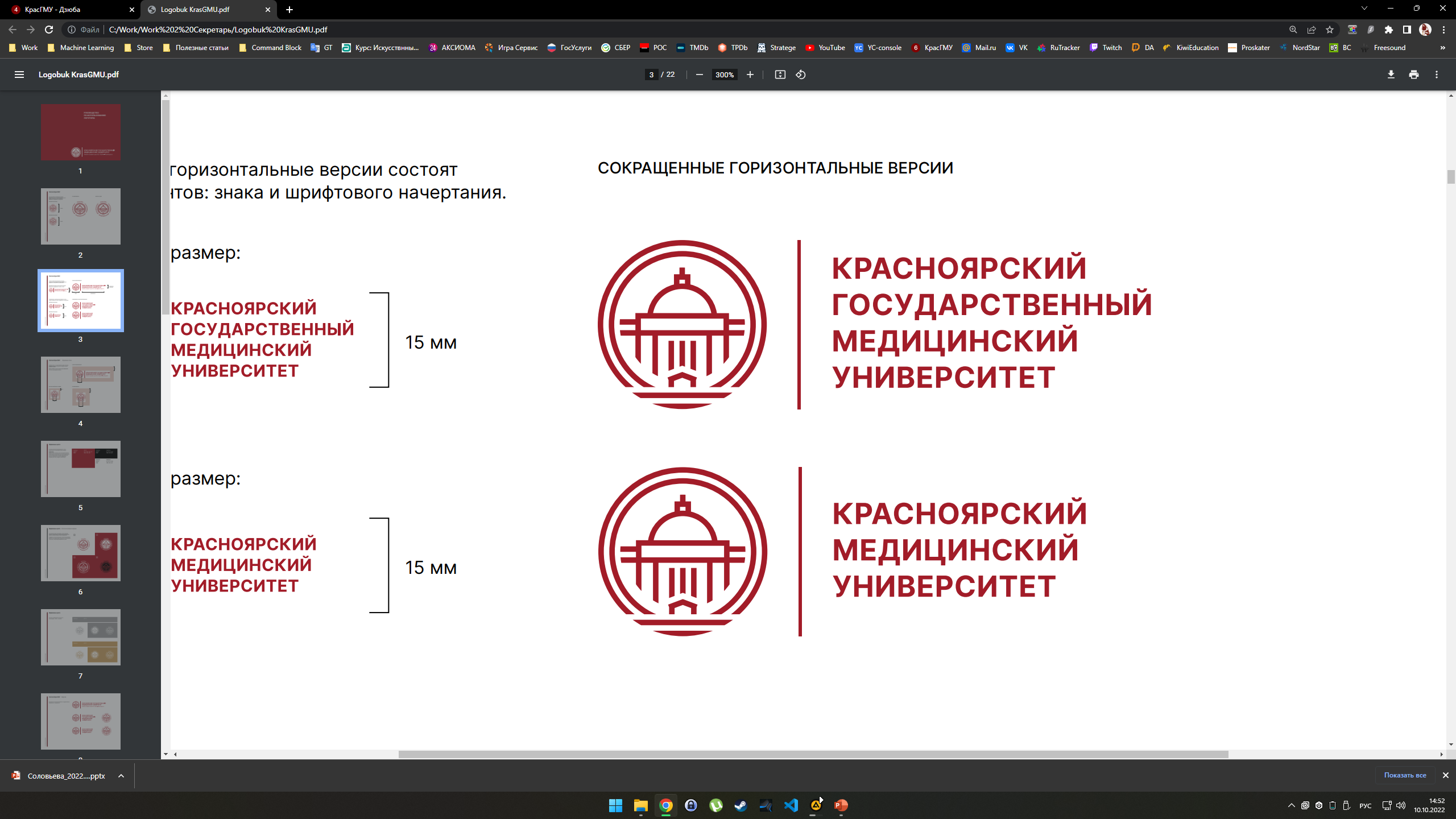 СПАСИБО ЗА ВНИМАНИЕ
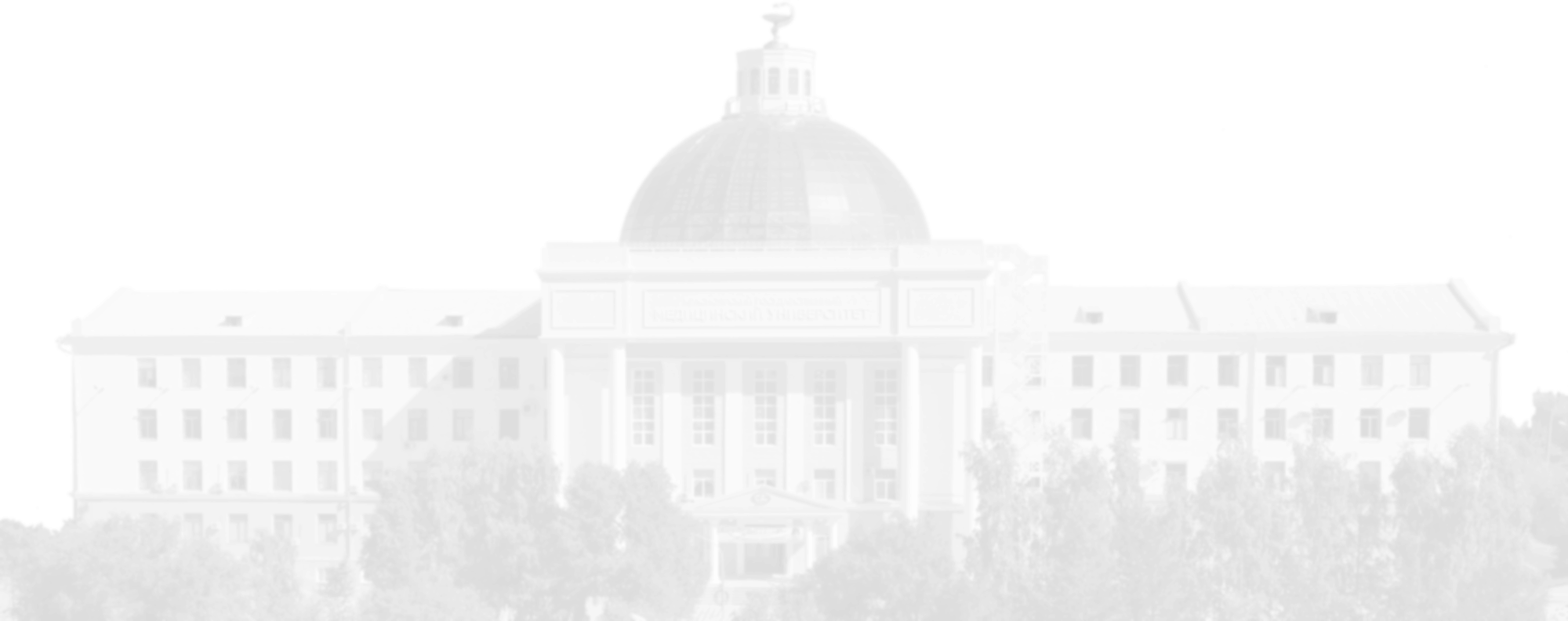